МБДОУ «Солгонский детский сад»
Функциональная грамотность в ДОУ
Старший воспитатель:
Аникина Елена Михайловна






село Солгон, 2022г.
Функциональная грамотность :
 Готовность добывать знания самостоятельно;
Применять знания и умения;
Оценивать;
Учить ребенка адаптироваться к условиям современного мира.
ФГ – как средство  раскрытия учебных навыков и возможностей (знакома детям 6-7 лет).
Создается базовая основа для чтения, письма, математики.
Это в последствии поможет будущему школьнику приобретать З и У, и учиться для себя, быть самостоятельным, уметь жить среди людей.
Функциональная грамотность характеризуется следующими показателями (критериями):
Готовность успешно взаимодействовать с изменяющимися условиями окружающего мира, используя свои способности для совершенствования;
Возможность решать различные в т.ч. нестандартные учебные и жизненные ситуации, обладать сформированными умениями строить алгоритмы основного вида деятельности;
Способность строить социальные отношения в соответствии с нравственно – этическими требованиями социума, правилами партнерства и сотрудничества;
Совокупность рефлексивных умений, обеспечивающих оценку своей грамотности, стремление к дальнейшему самообразованию и дальнейшему развитию, умением прогнозировать своё будущее.
Н.Ф.Виноградова
ДОО как базис формирования ФГ в условиях реализации ФГОС ДО, который направлен на:
Формирование финансовой и математической грамотности;
Формирование речевой активности дошкольников;
Формирование естественнонаучных представлений и основ экологической грамотности у дошкольников;
Формирование социально- коммуникативной грамотности на уровне ДО.
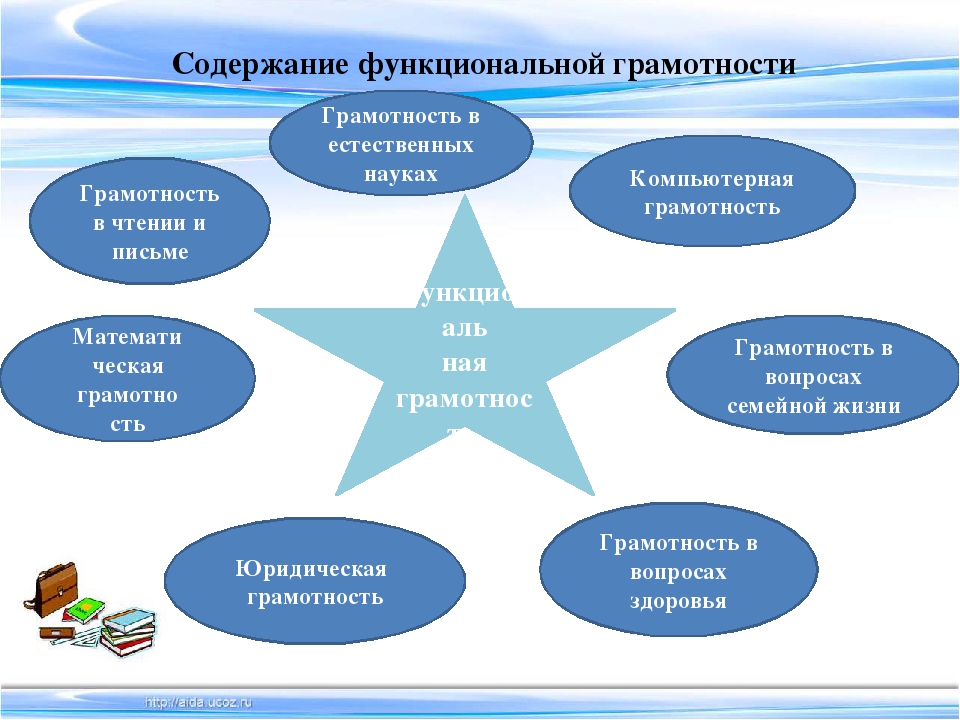 Функциональная грамотность – способность человека адаптироваться к окружающей среде (изменяющимся условиям), и функционировать в ней, применяя уже имеющиеся ЗУН в конкретных ситуациях для решения разнообразных жизненных задач (функциональная готовность к школе, сформированность предпосылок УУД);
            Признаки функционально – грамотной личности:
Это человек самостоятельный, познающий и умеющий жить среди людей, обладающий определенными качествами, компетенциями.
Функциональная грамотность – готовность добывать знания;
                                                     -  применять знания и умения; 
                                                     -   оценивать знания и умения;
                                                     -  осуществлять саморазвитие.
Читательская грамотность – умеющие читать, писать, но и тот кто способен применять свои знания на практике и усовершенствовать их, самостоятельно обучаться, развиваться и тем самым помогать развитию современного общества;
- способность понимать и использовать письменные тексты, размышлять о них, заниматься чтением для того, чтобы достичь своих целей;
- расширять свои знания и возможности;
- участвовать в социальной жизни.
Естественно – научная грамотность – 
Способность человека использовать естественно- научные знания;
Выявлять проблемы и делать обоснованные выводы, необходимые для понимания окружающего мира и тех изменений, которые вносит в него человек;
И для принятия соответствующих решений.
Математическая грамотность – 
Способность человека определять и понимать роль математики в мире, в котором он живет;
Высказывать хорошо обоснованные математические суждения;
Использовать математику так, чтобы удовлетворять в настоящем и будущем потребности, присущие созидательному, заинтересованному и мыслящему гражданину.
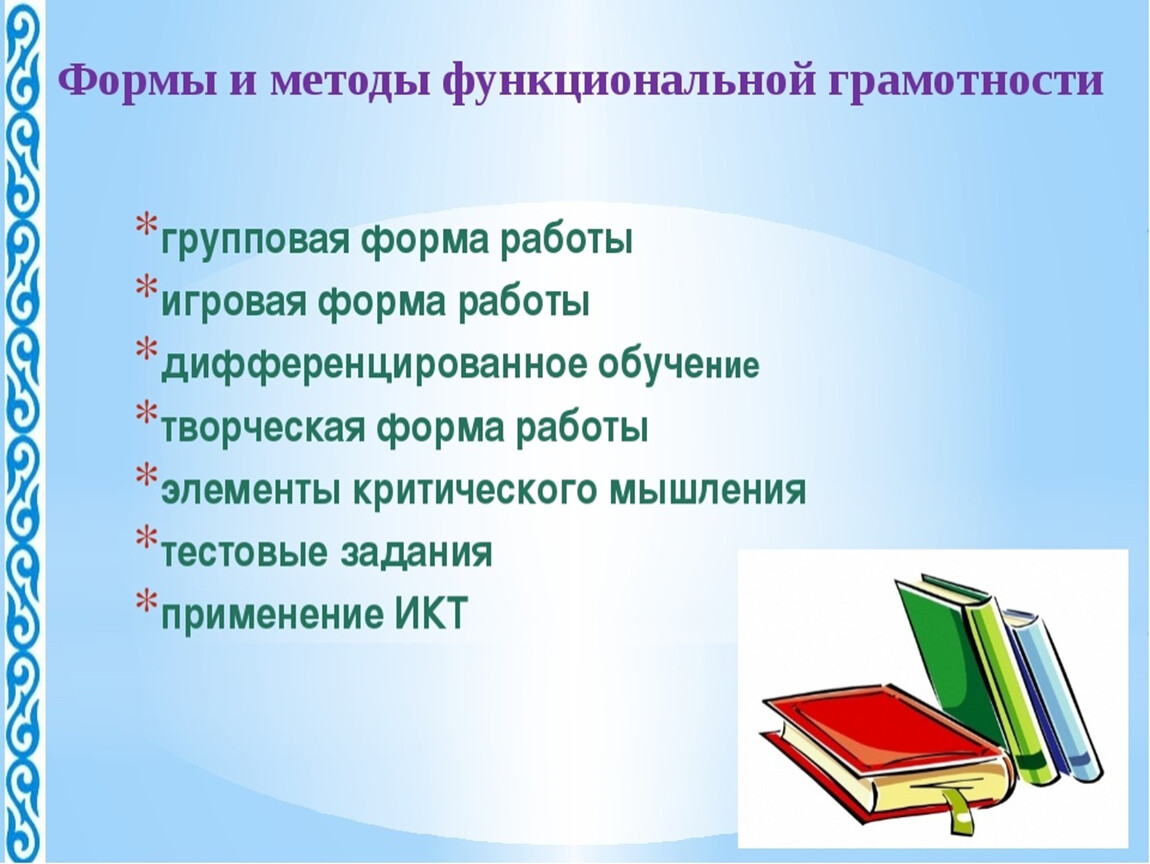 Компетенции:
Способность действовать индивидуально в зависимости от различных ситуаций, и в команде;
Способность критически рассматривать с различных точек зрения;
Вступать в открытое, уважительное и эффективное взаимодействие с другими лицами на основе уважения;
Инструментарий педагога должен направлен:
На управление поведением;
На разрешение конфликтов;
На умение правильно вести себя в незнакомой среде – культура, профессиональной, социальной.
Для достижения детьми максимальных результатов необходимо:
Высокий уровень теоретической и практической подготовки воспитателя;
Организация и совершенствование предметно – развивающей среды;
Грамотный, продуманный подход к организации всех режимных моментов с уместным использованием развивающих методик проблемного обучения и учетом индивидуального подхода и индивидуальных особенностей ребенка.
Функциональная грамотность – это не просто норма, но и обязанность педагога, наше с вами самообразование и саморазвитие.
Самообразование и саморазвитие осуществлять непрерывно:
Методическая тема;
Курсы повышения квалификации;
Участие в профессиональных конкурсах;
Сетевое взаимодействие;
Диссеминация (распространение)  педагогического опыта;
Публикации.